Arkitektur, matematik & broer
Et undervisningsforløb i matematik målrettet 3. -6. klasse
1
Hvad er arkitektur?
2
3
Hvilke broer kender I?
4
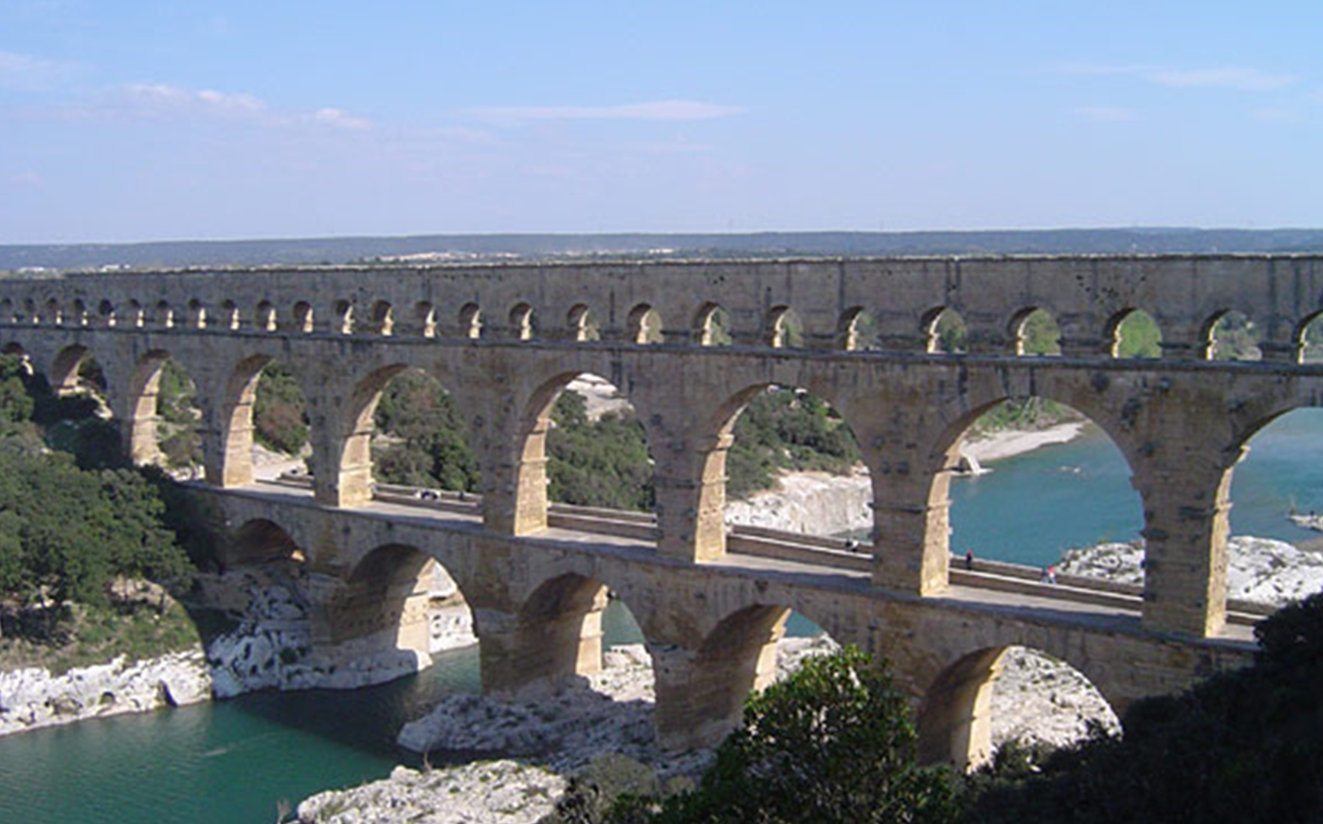 5
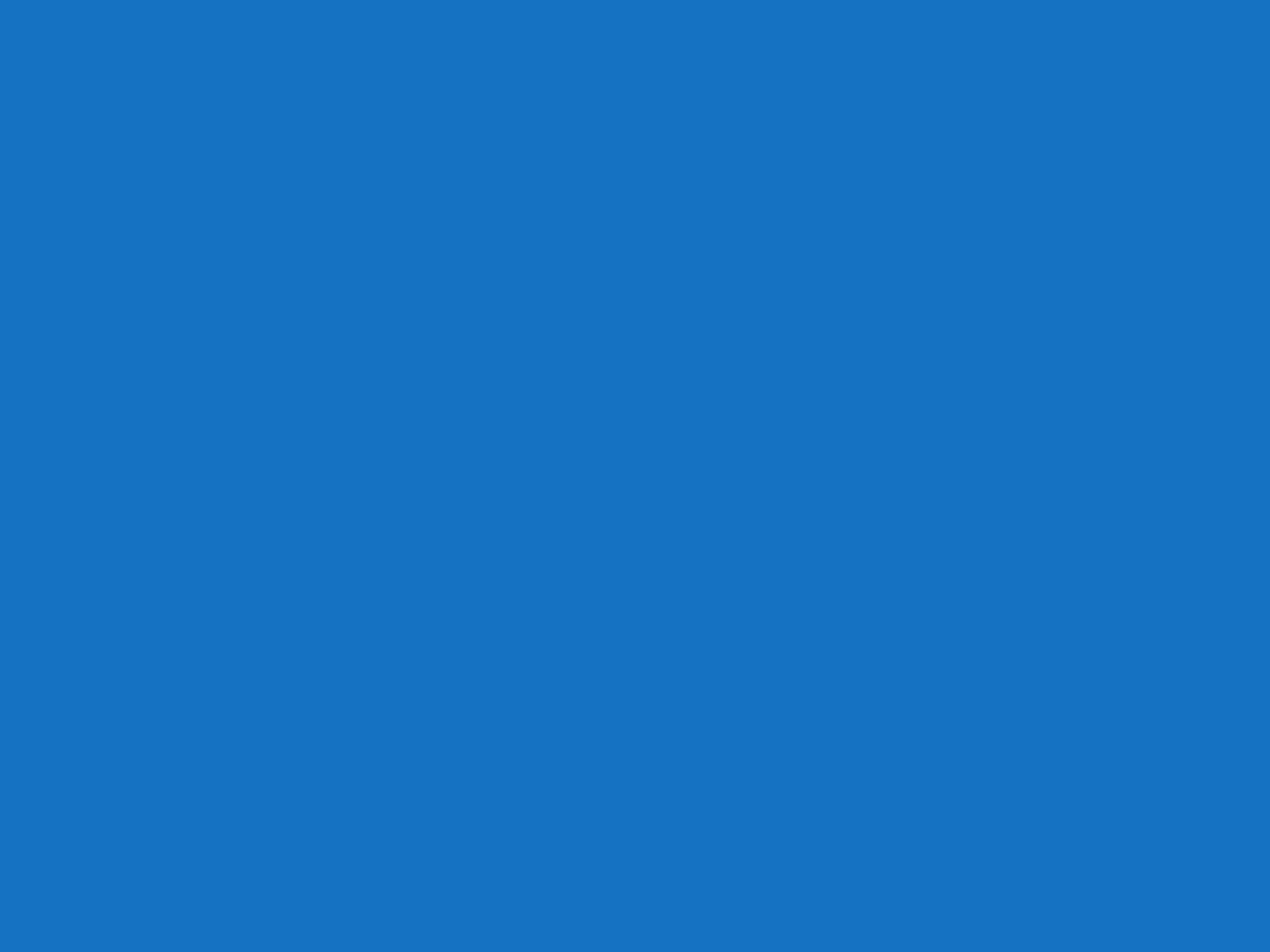 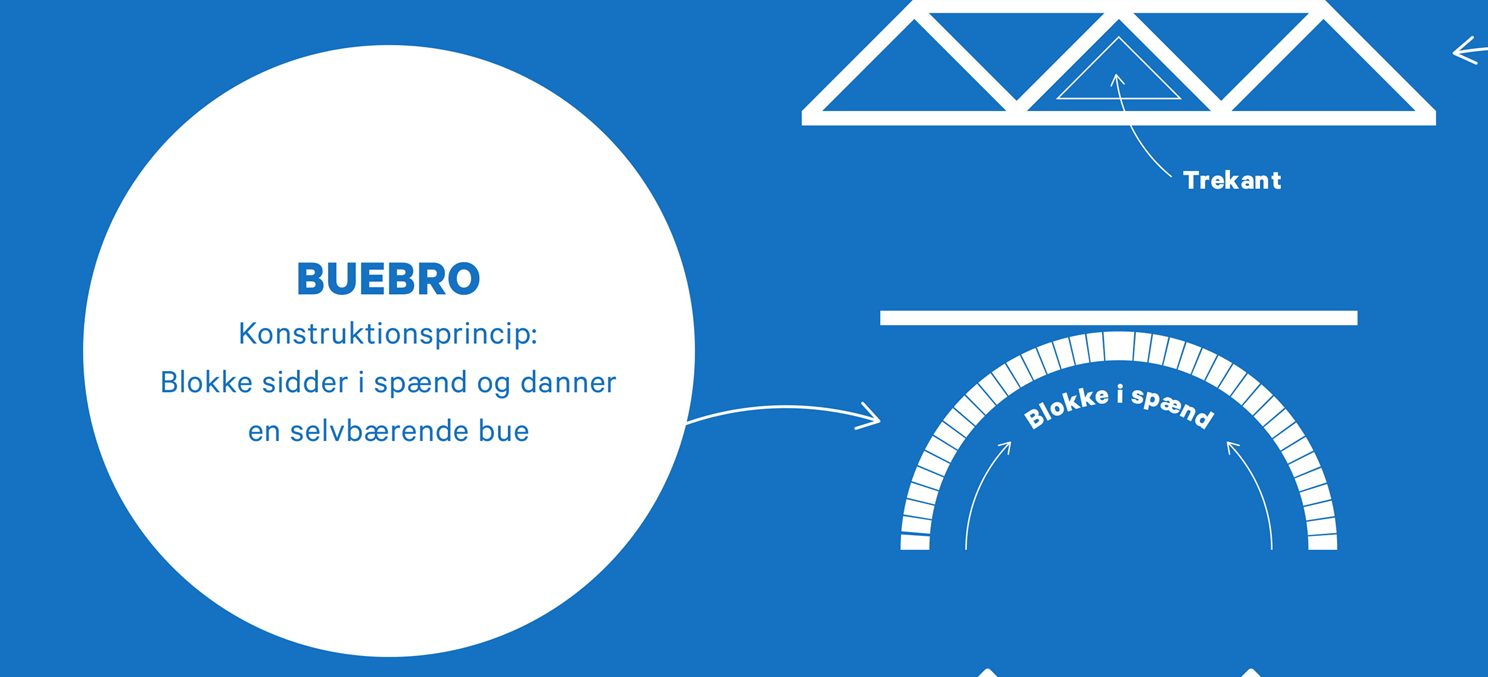 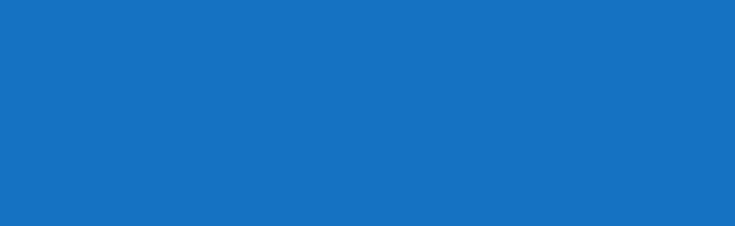 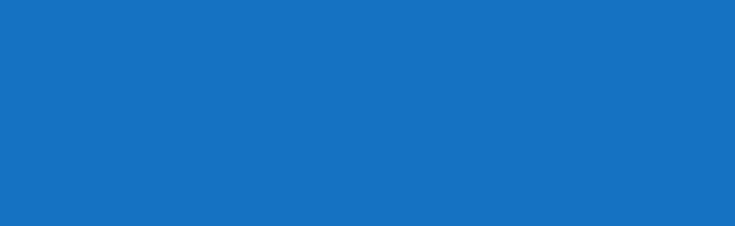 6
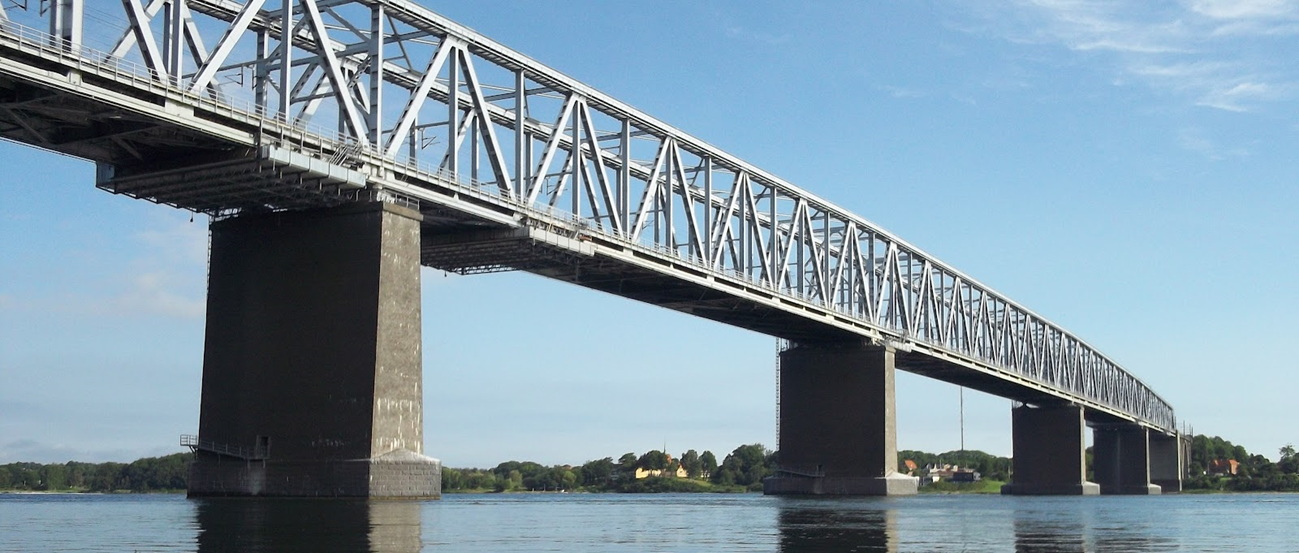 7
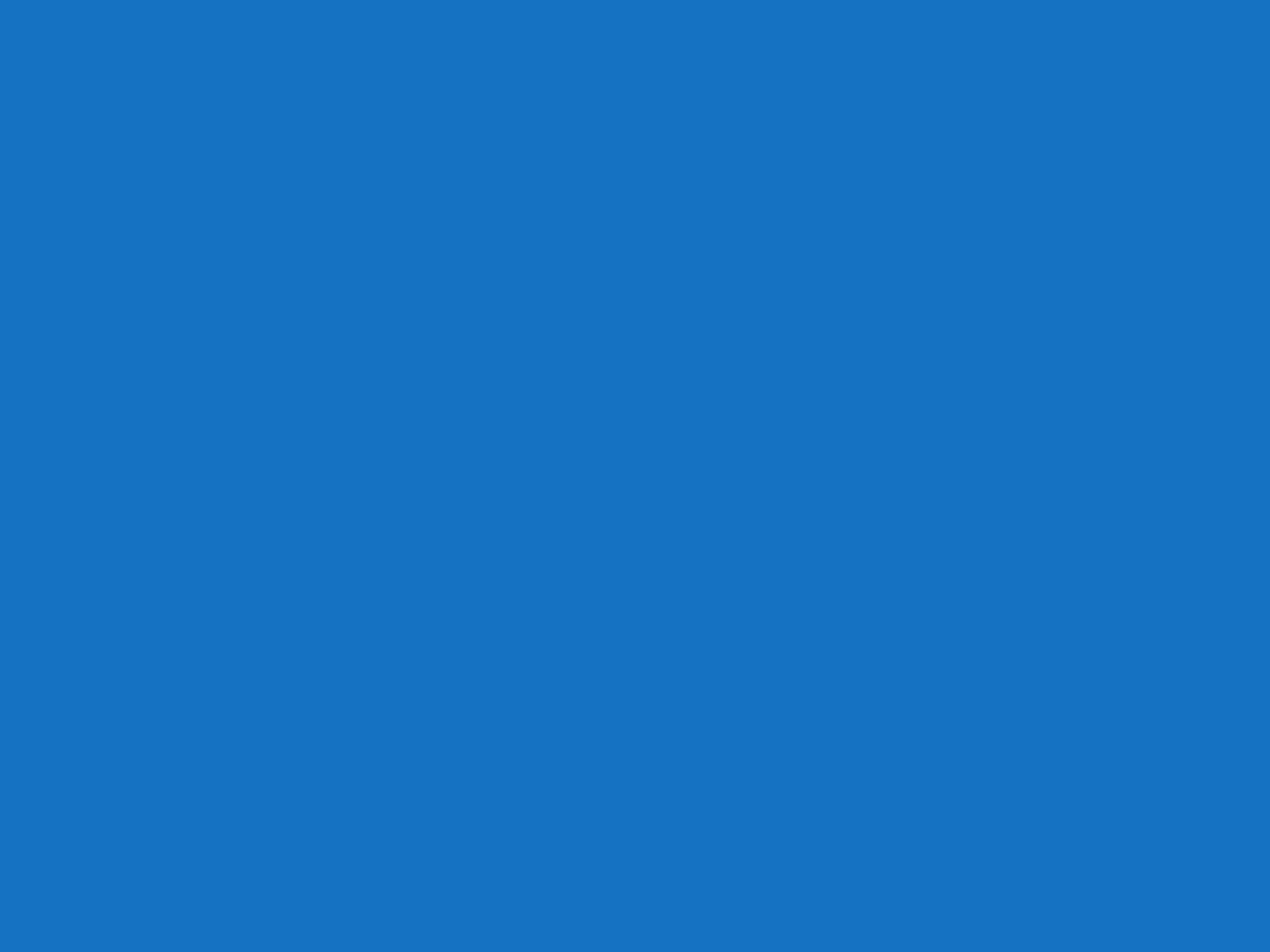 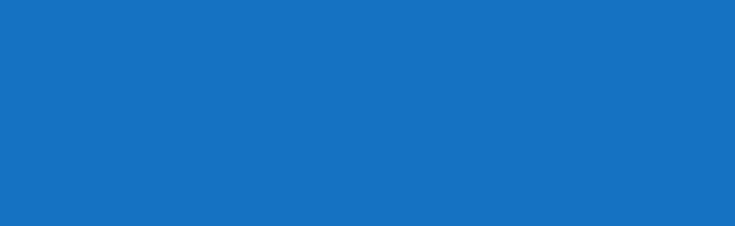 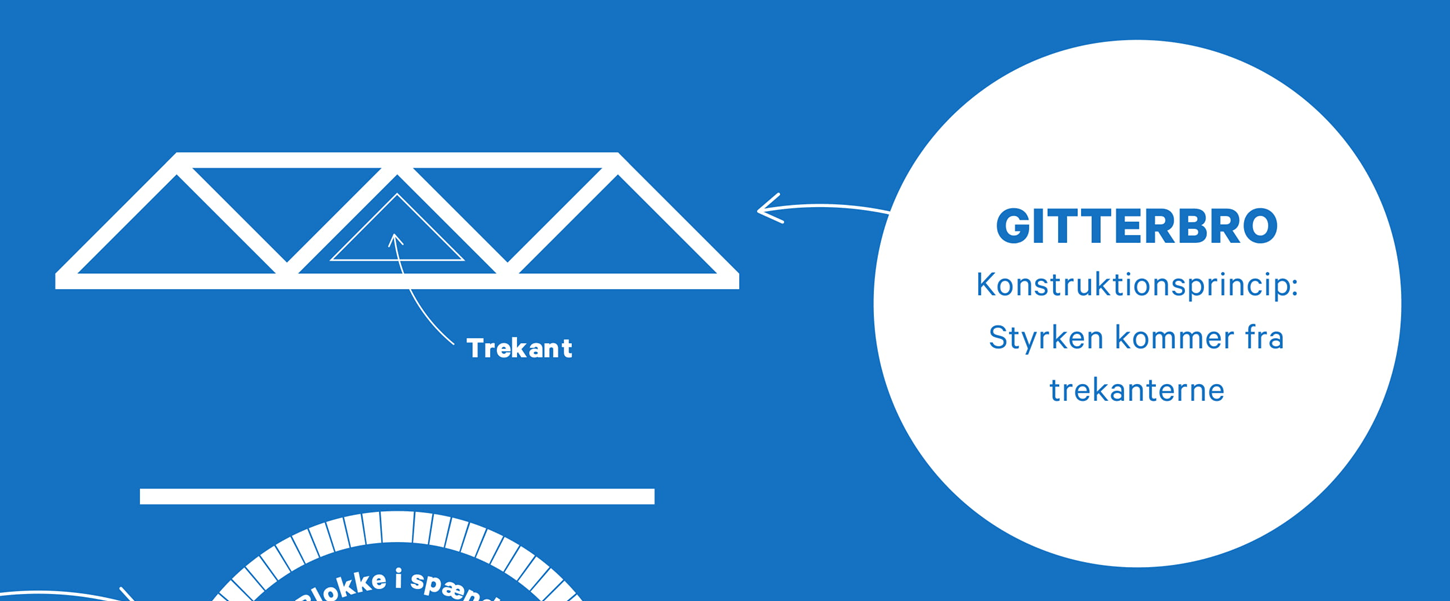 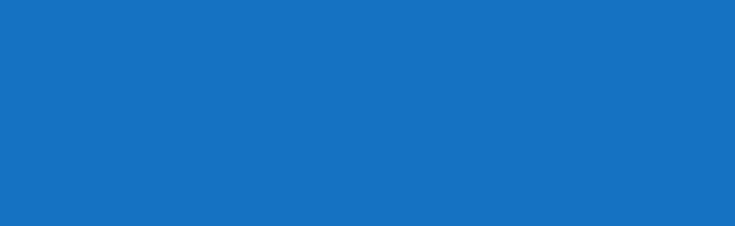 8
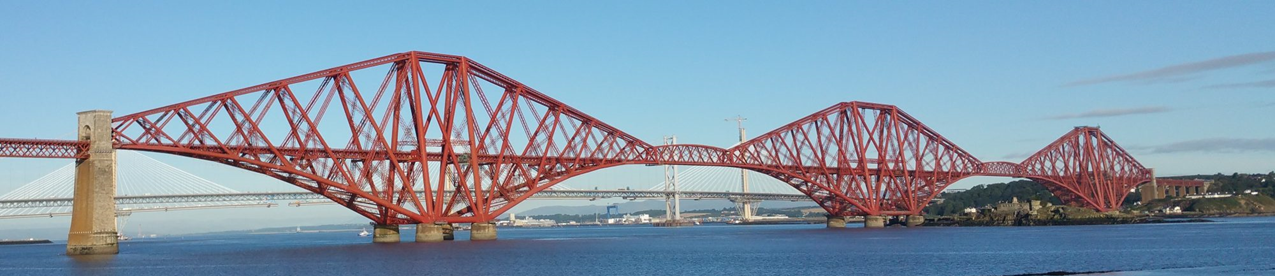 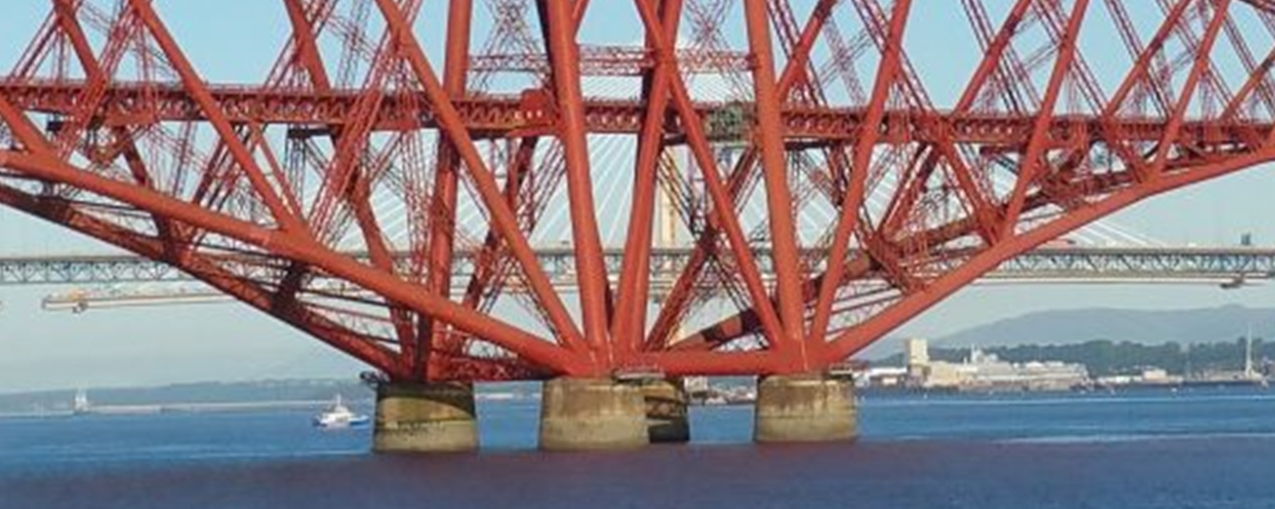 9
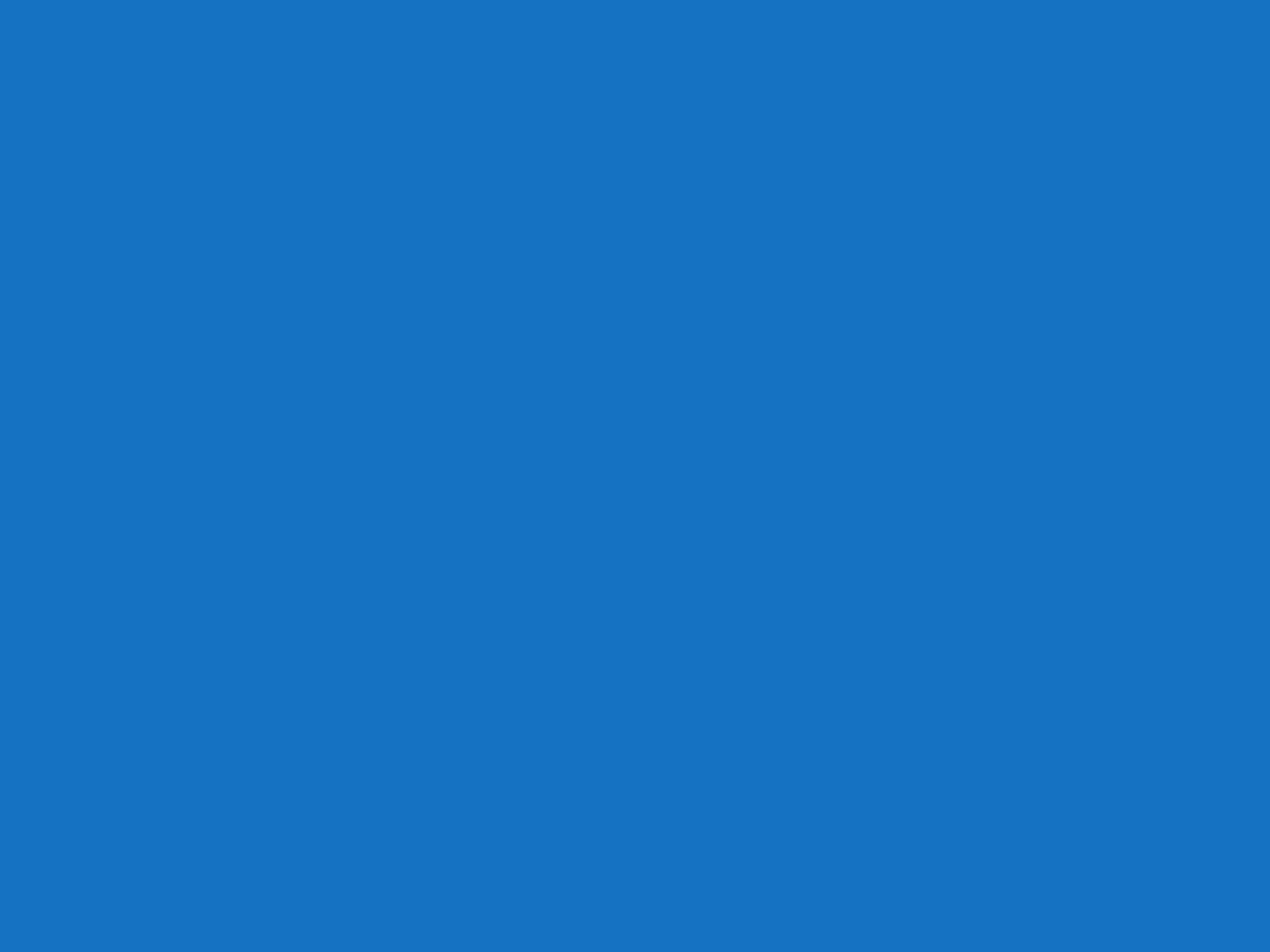 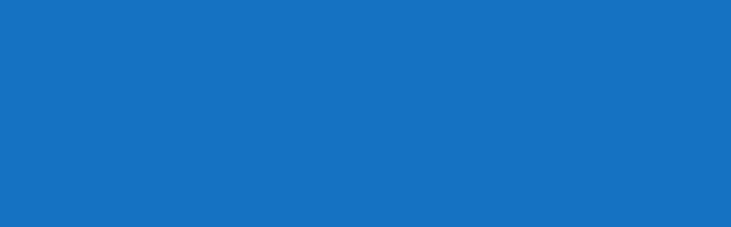 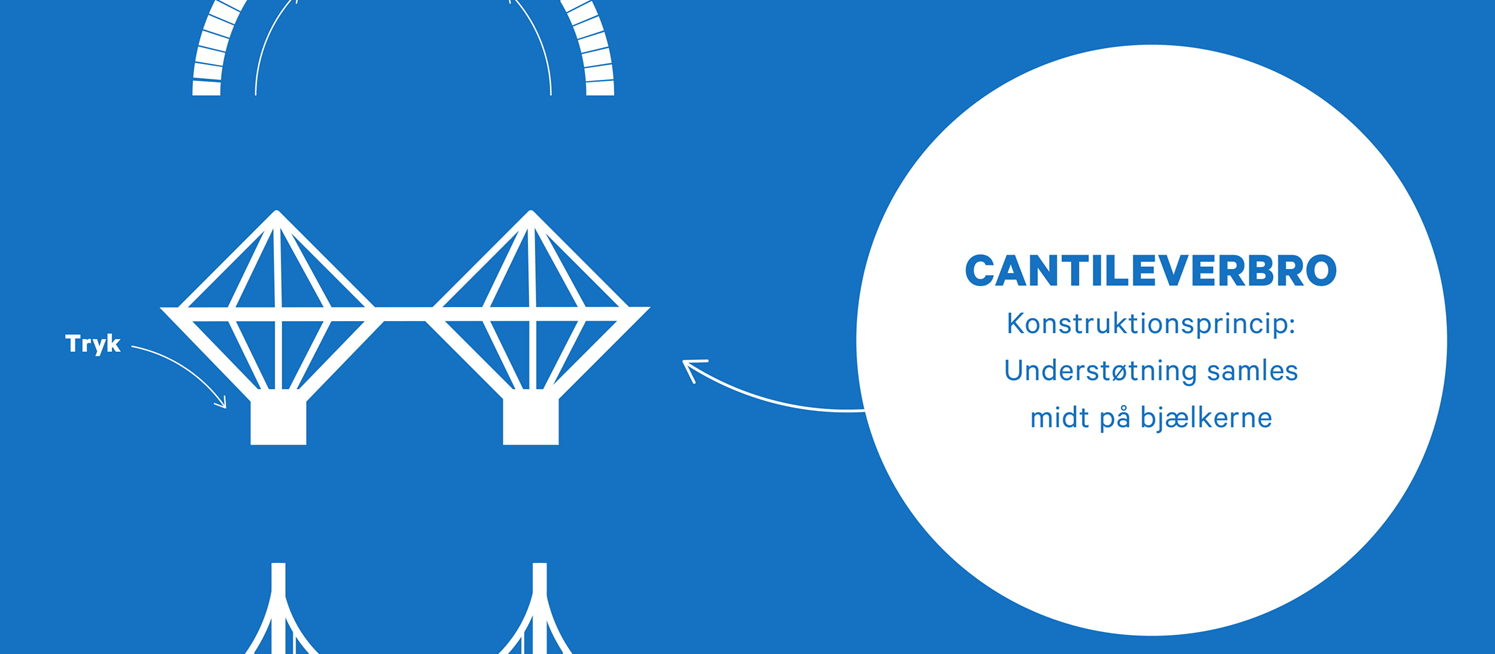 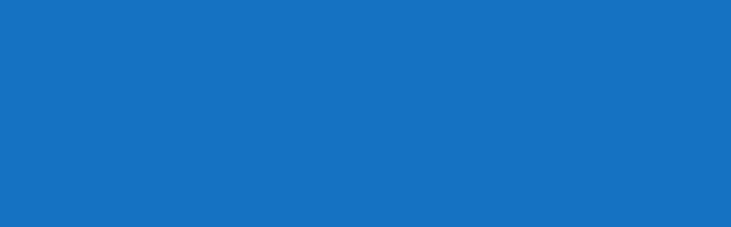 10
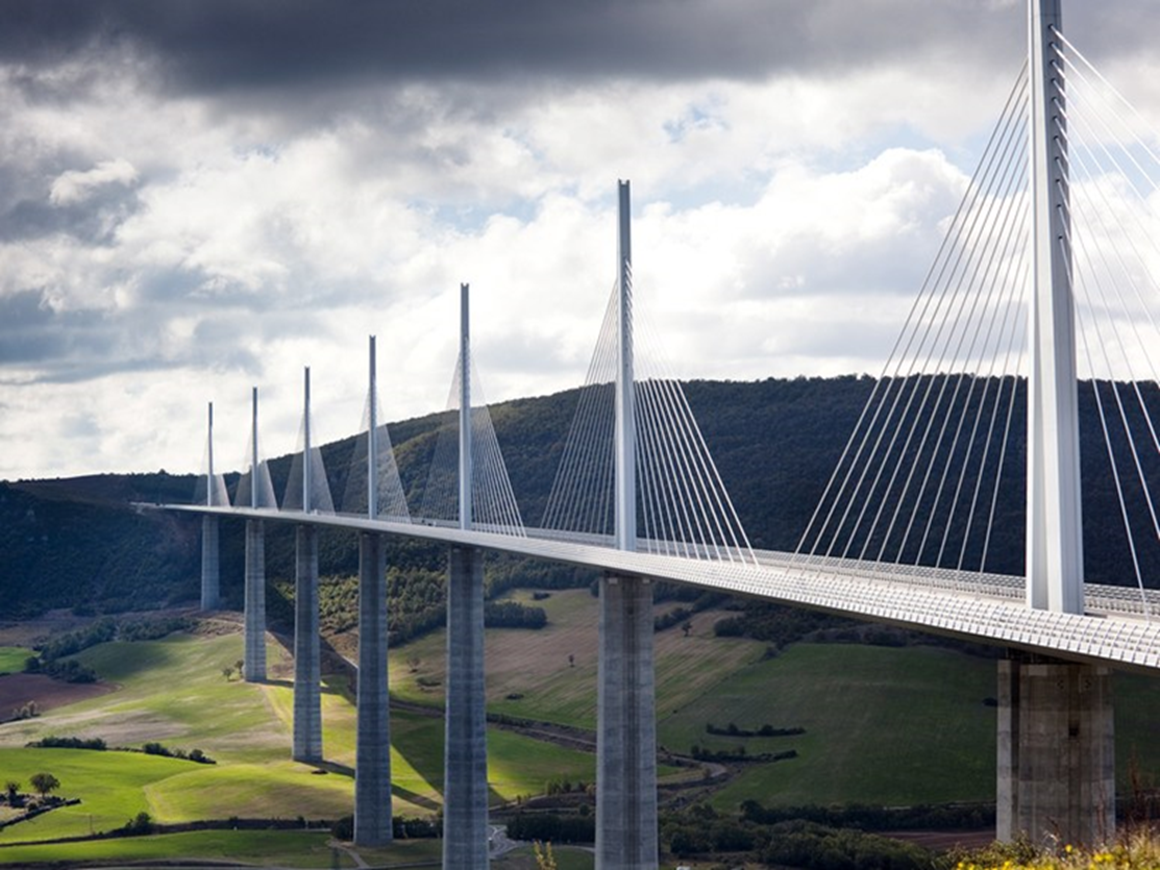 11
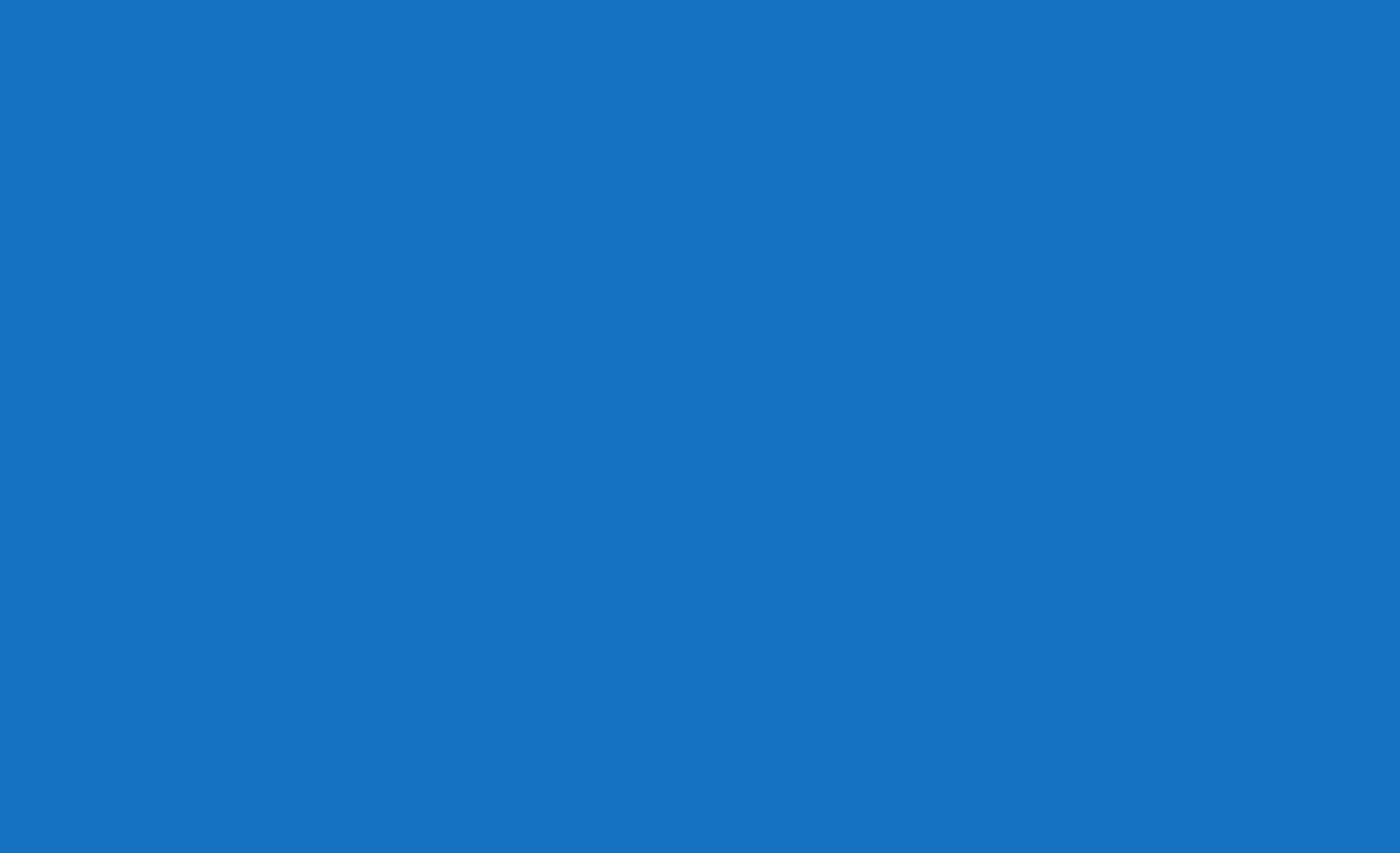 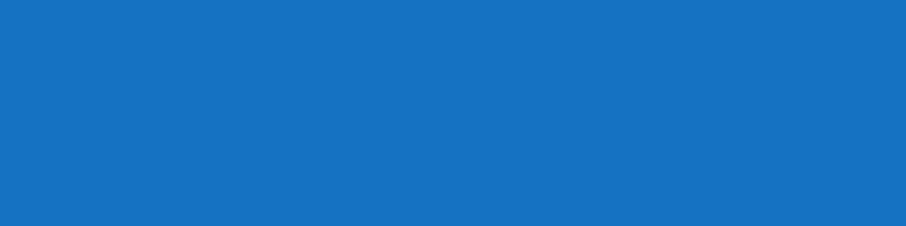 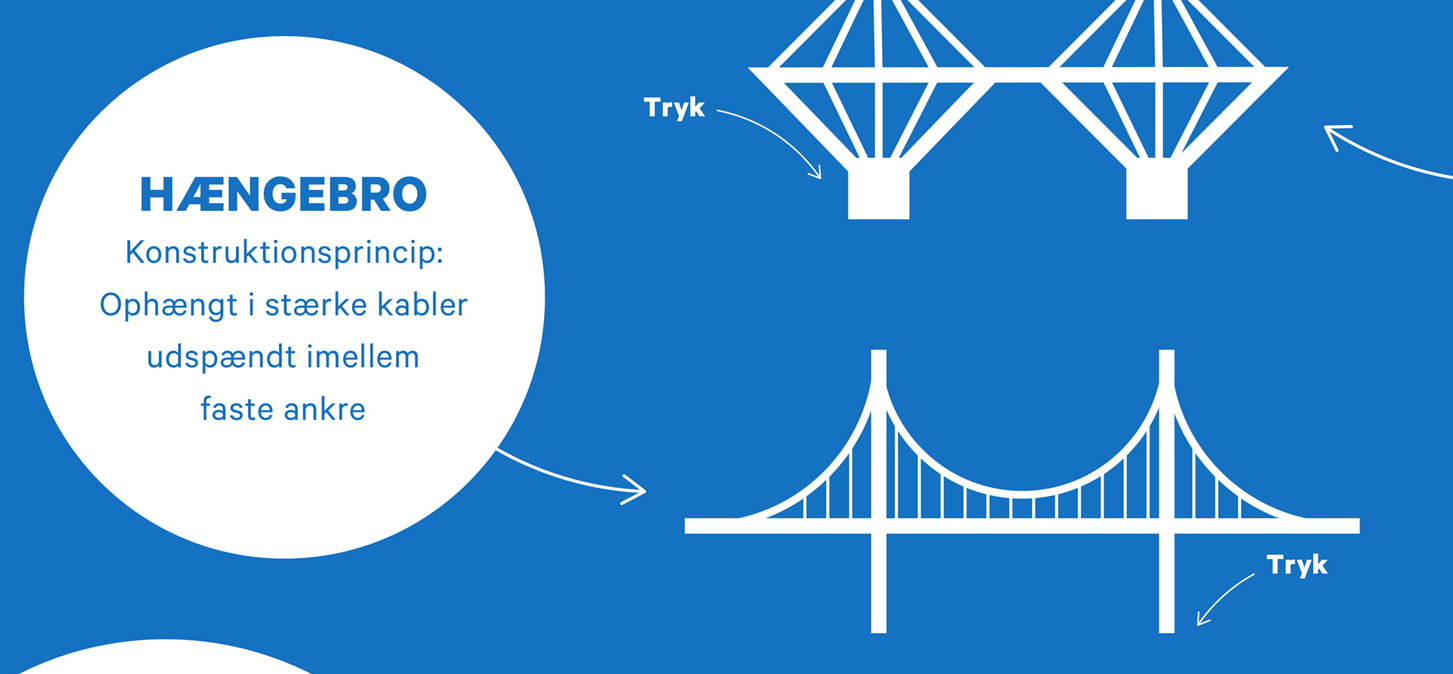 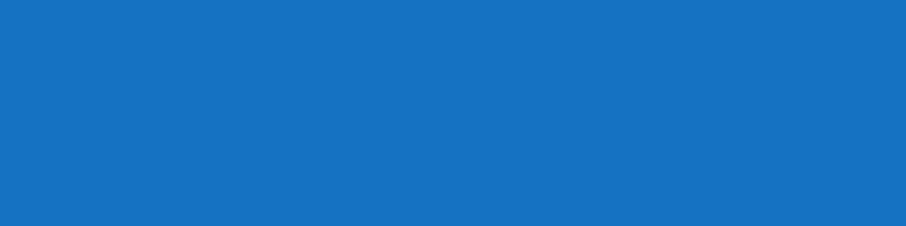 12
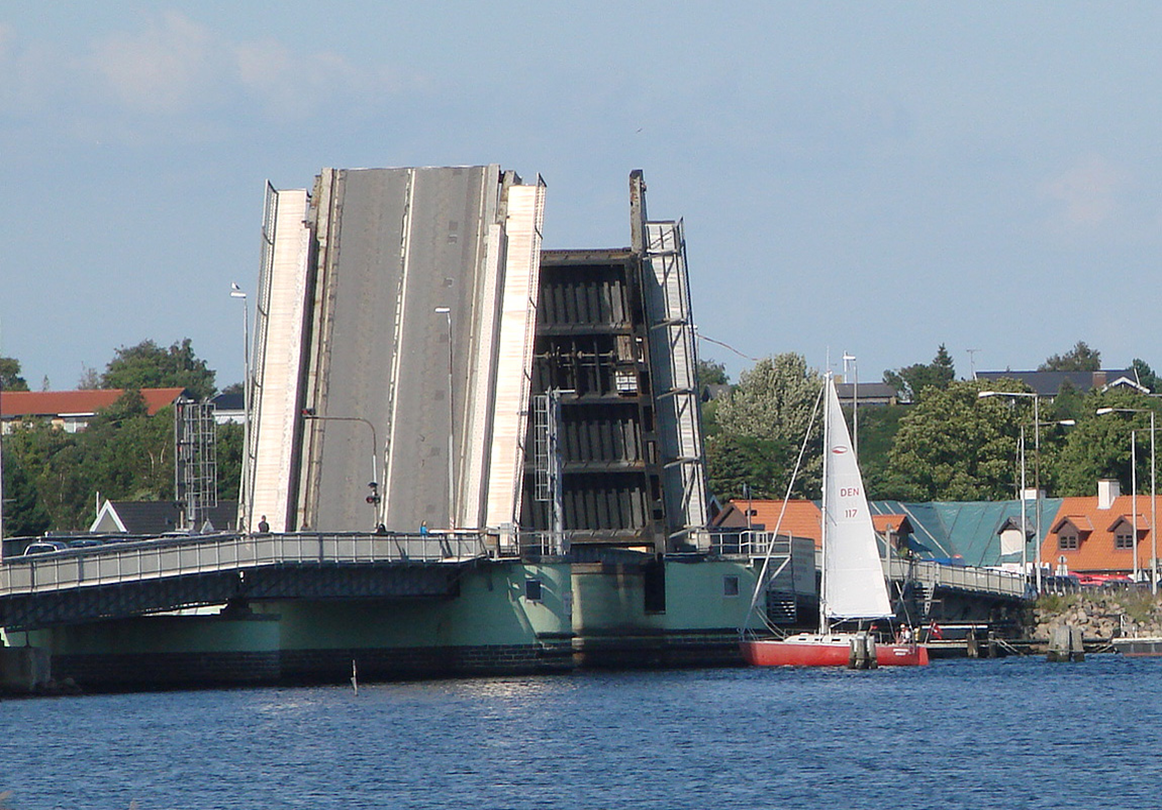 13
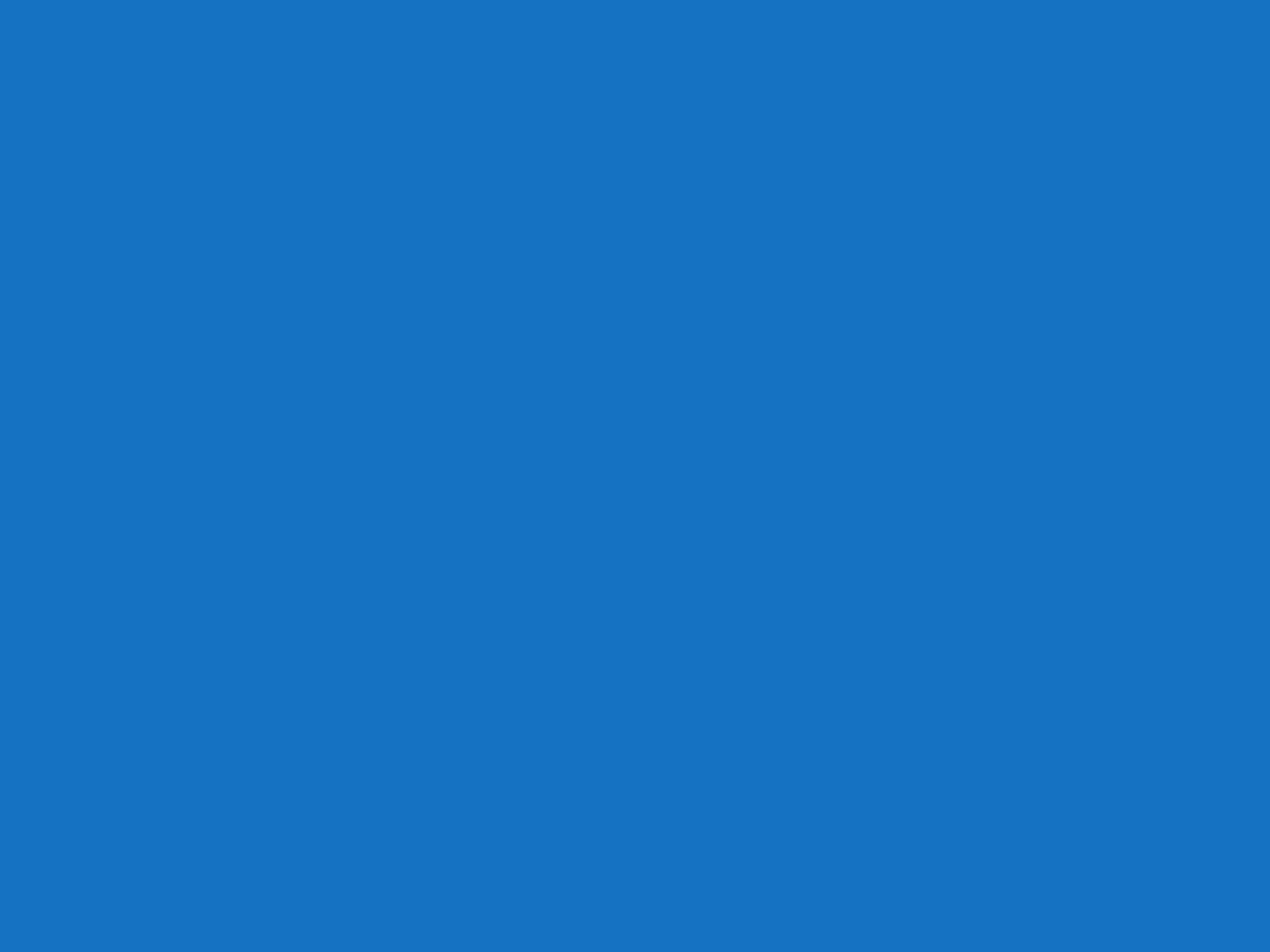 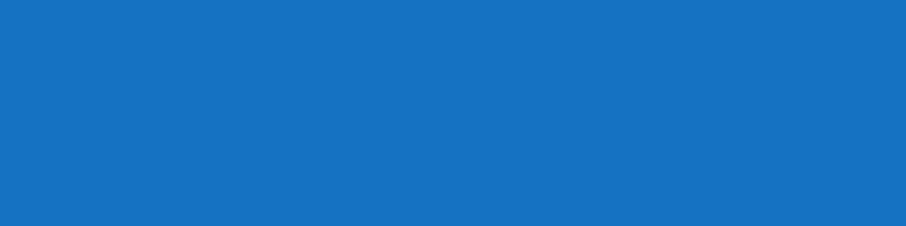 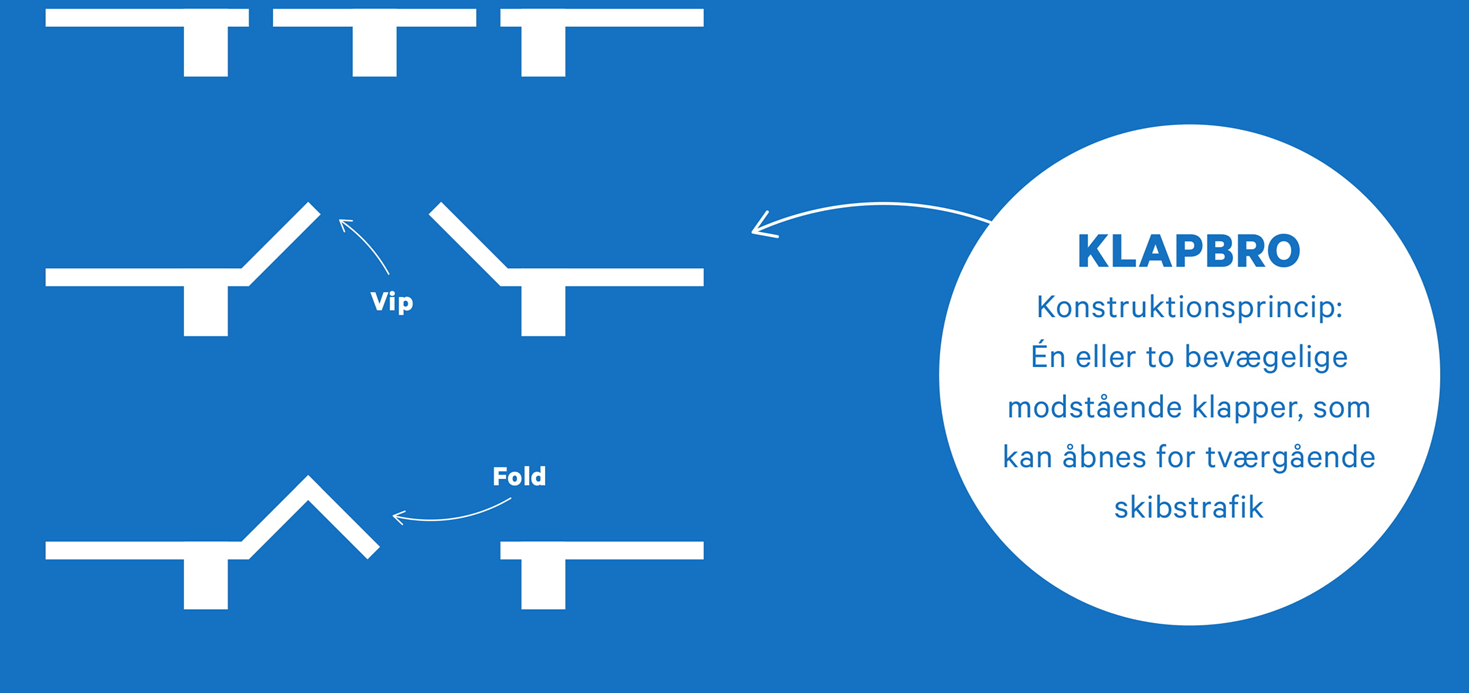 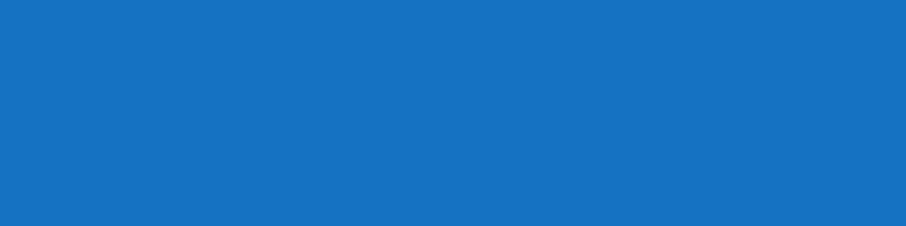 14
TEST
15
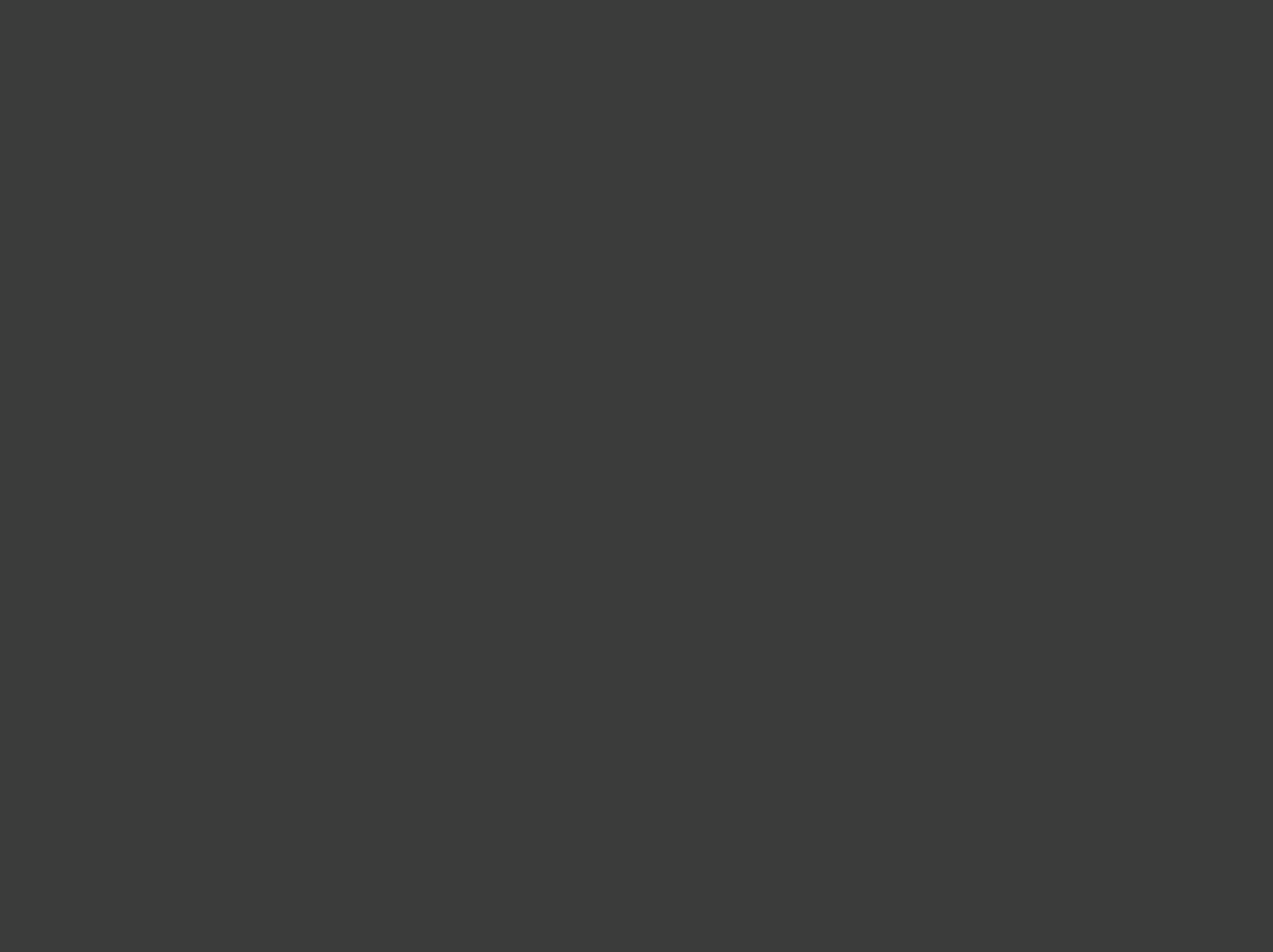 Bygge-princip: tryk og træk
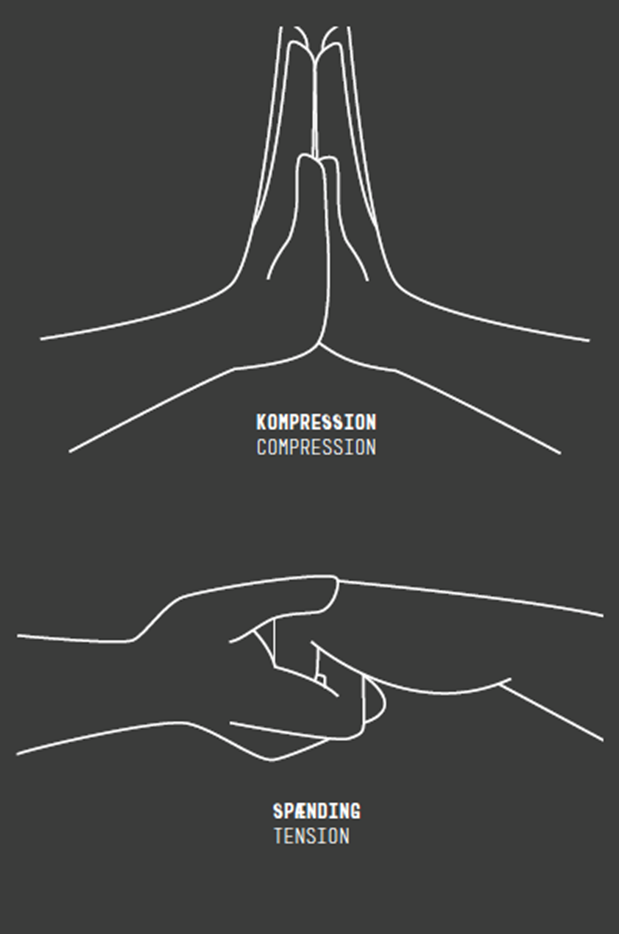 16
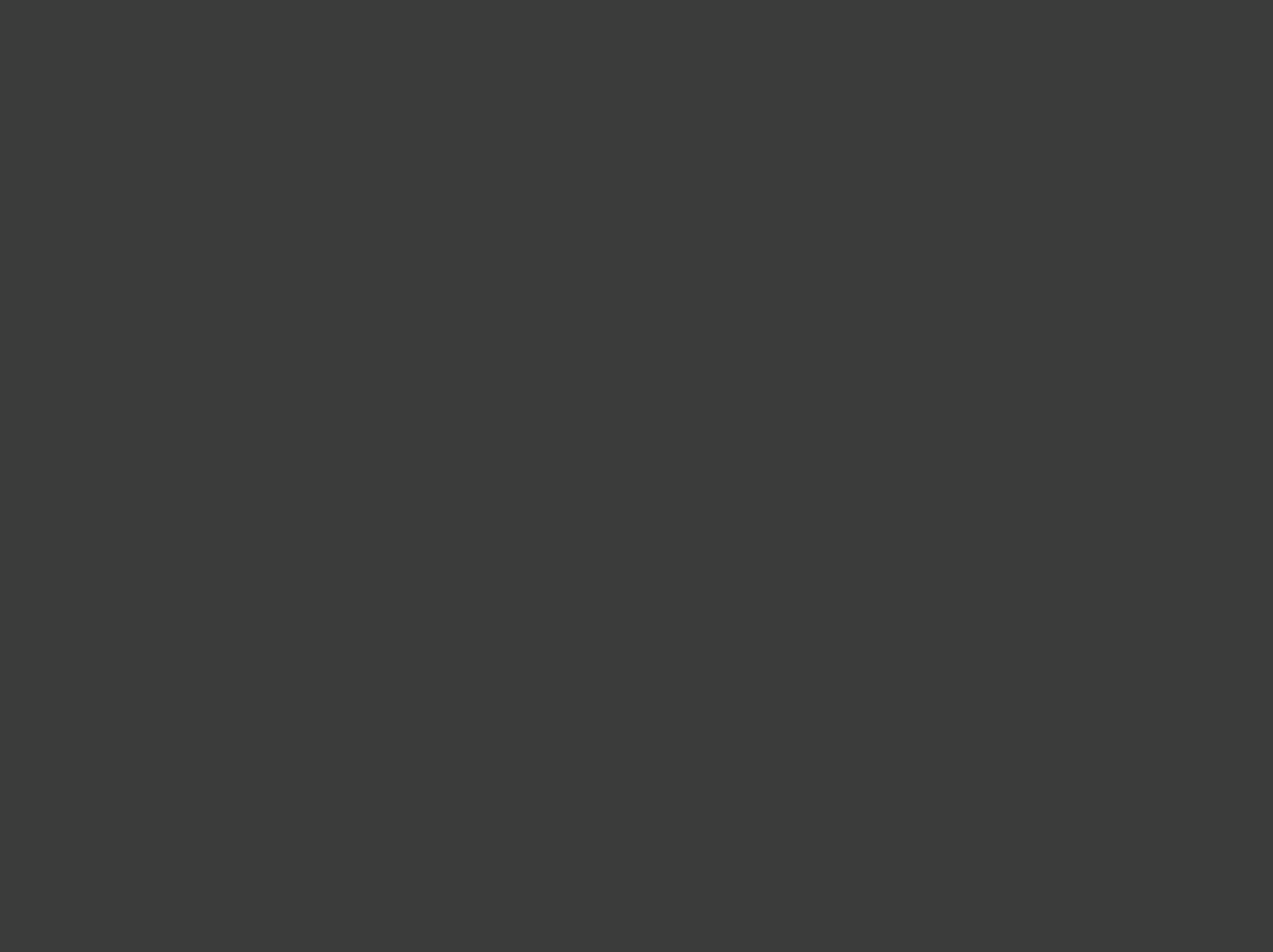 Test principperne i klassen
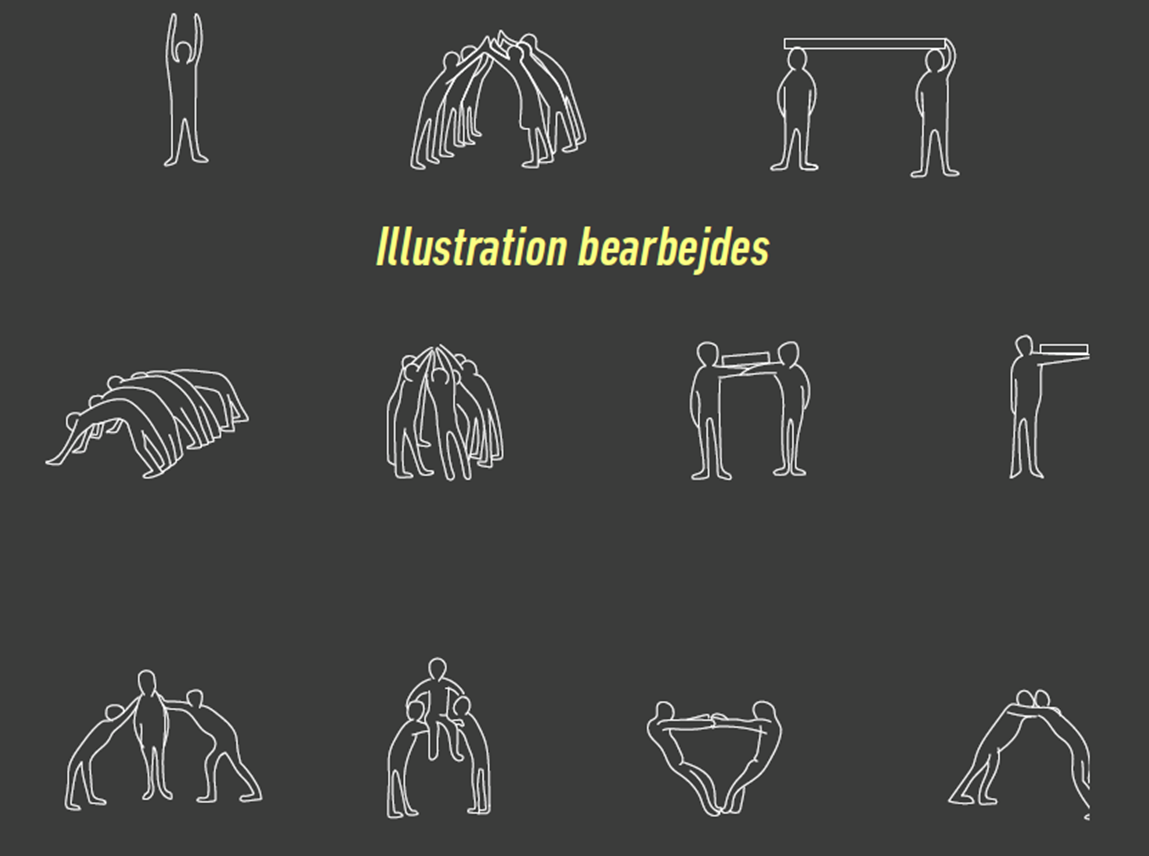 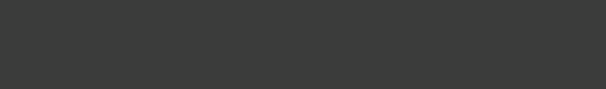 17
Geometriske former
18
Geometriske former – 2D
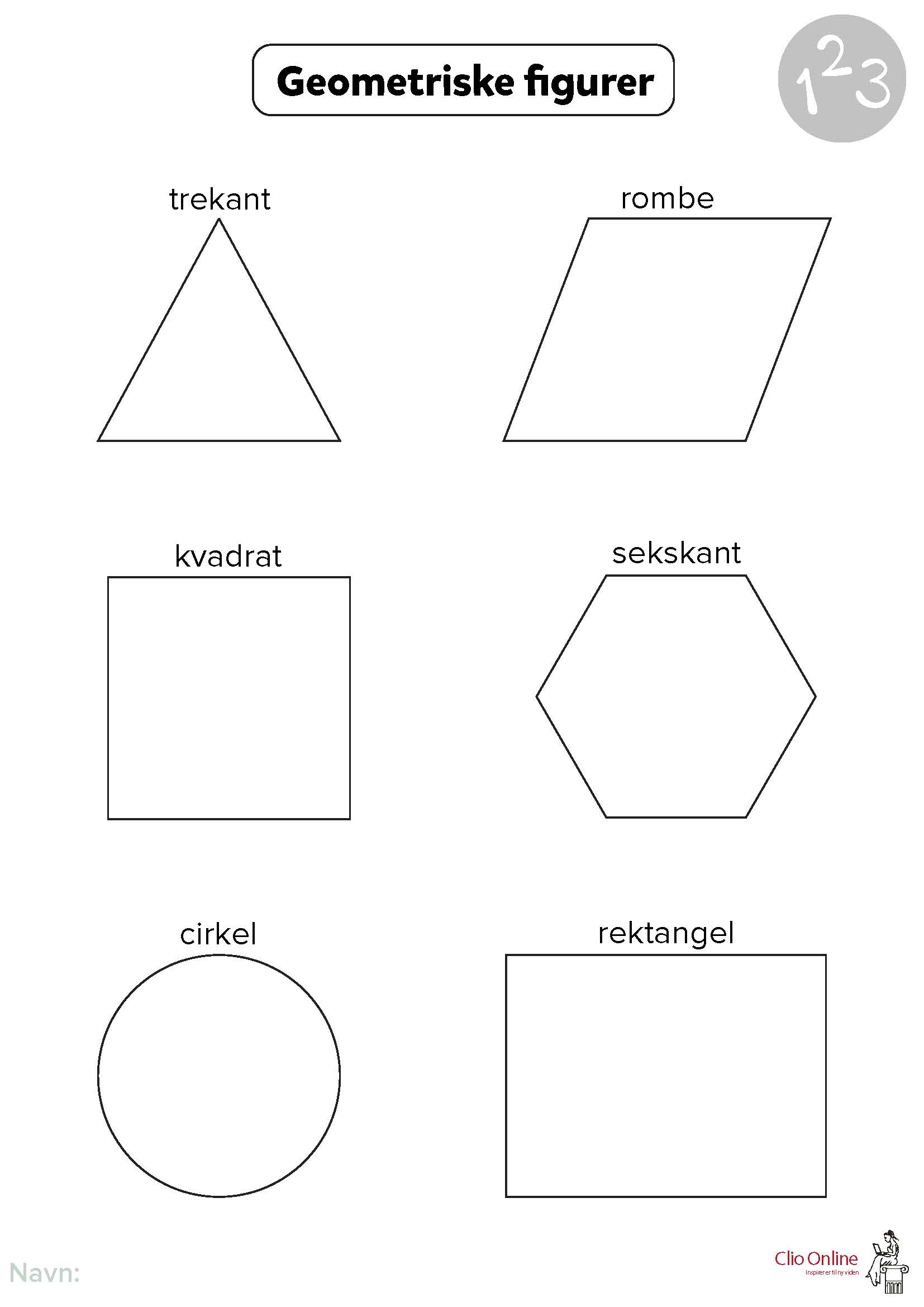 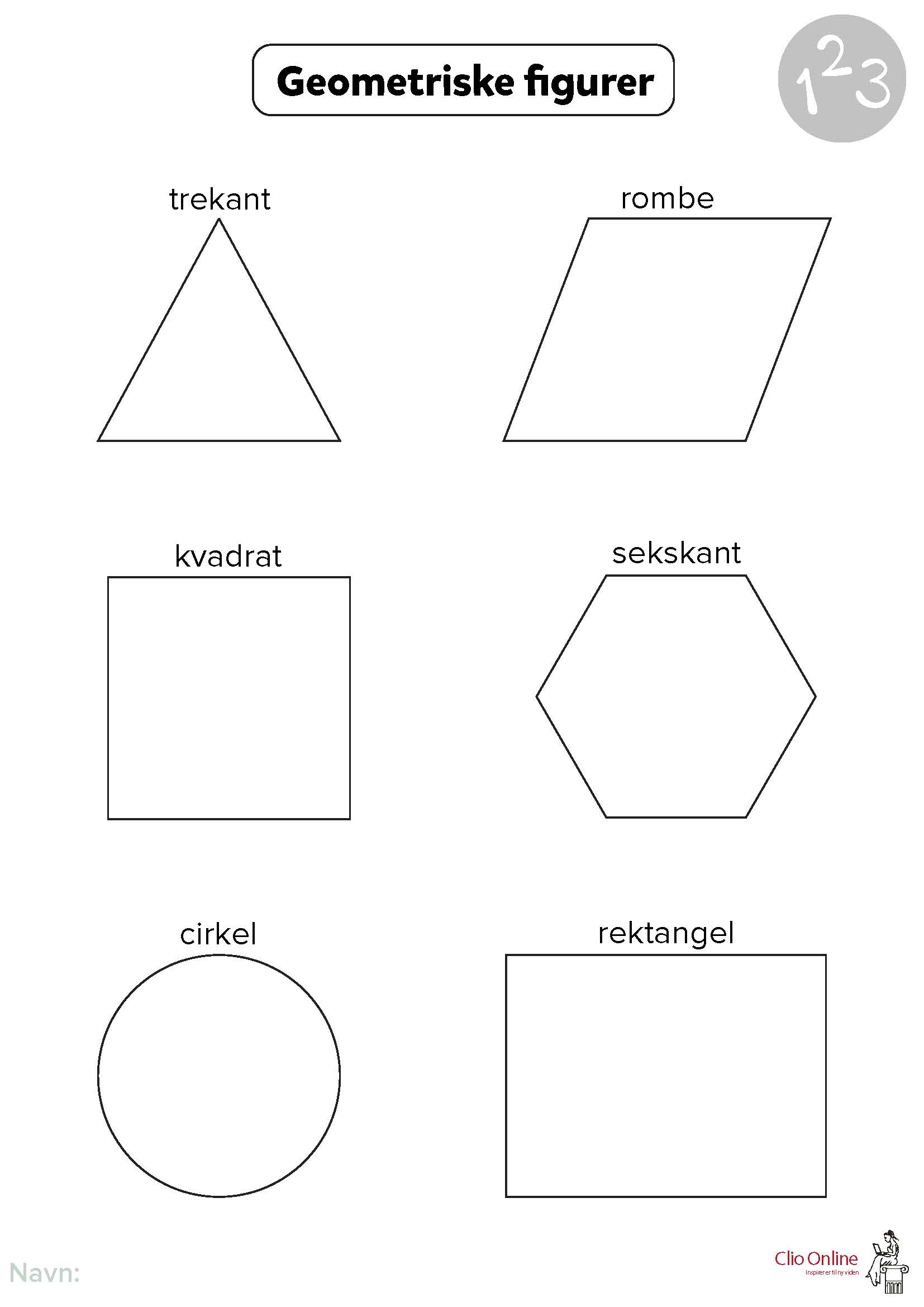 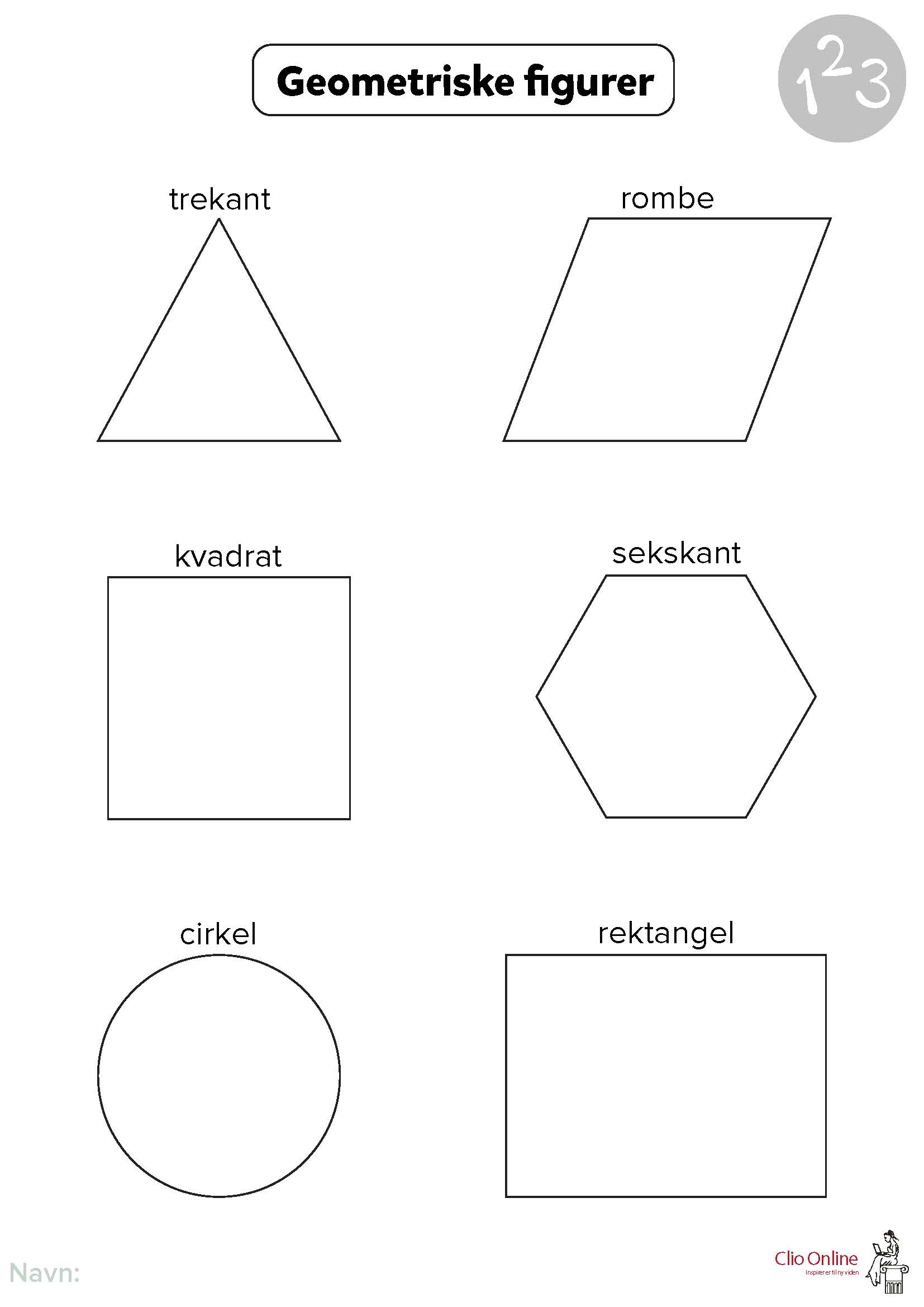 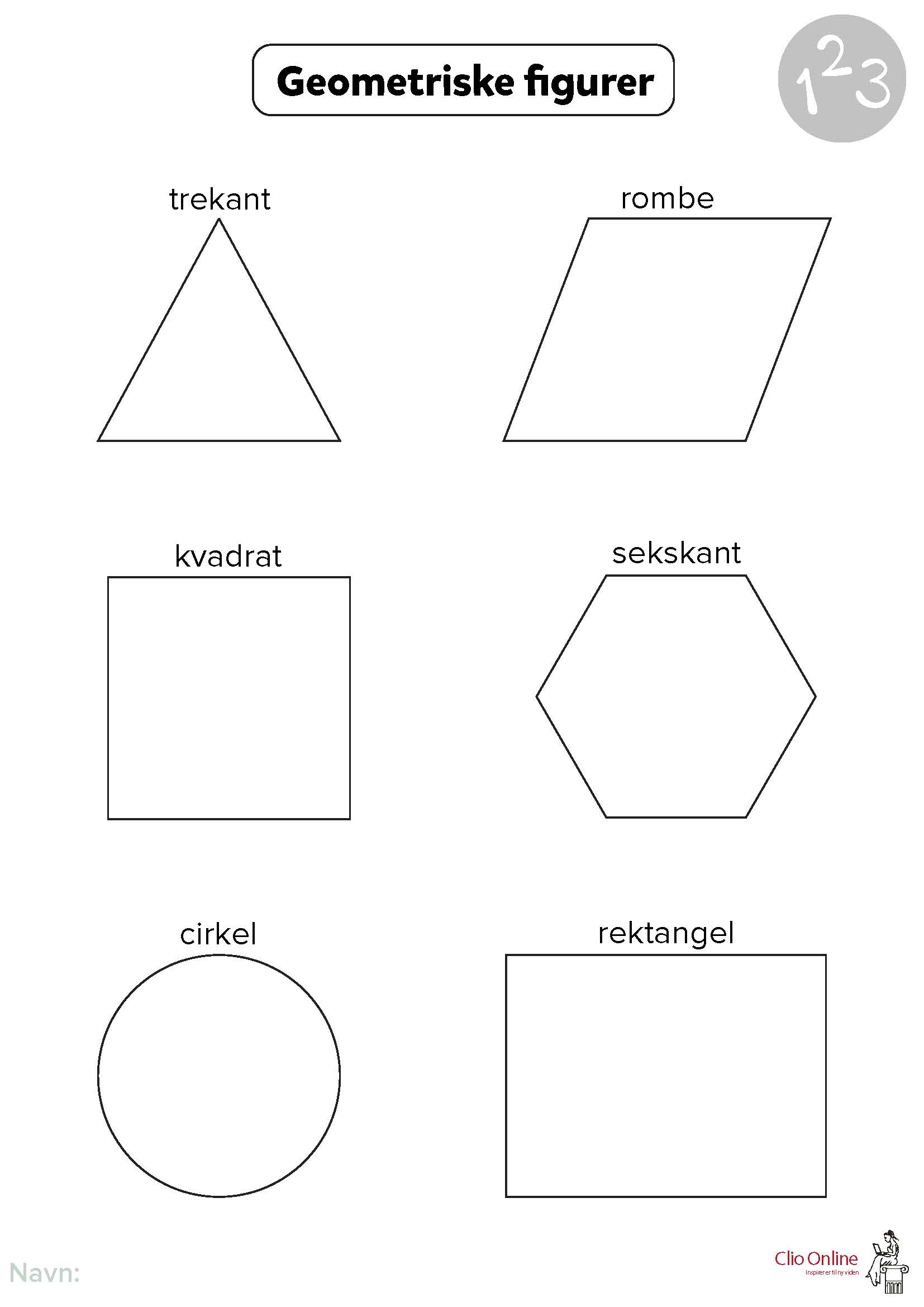 Trekant
Rombe
Cirkel
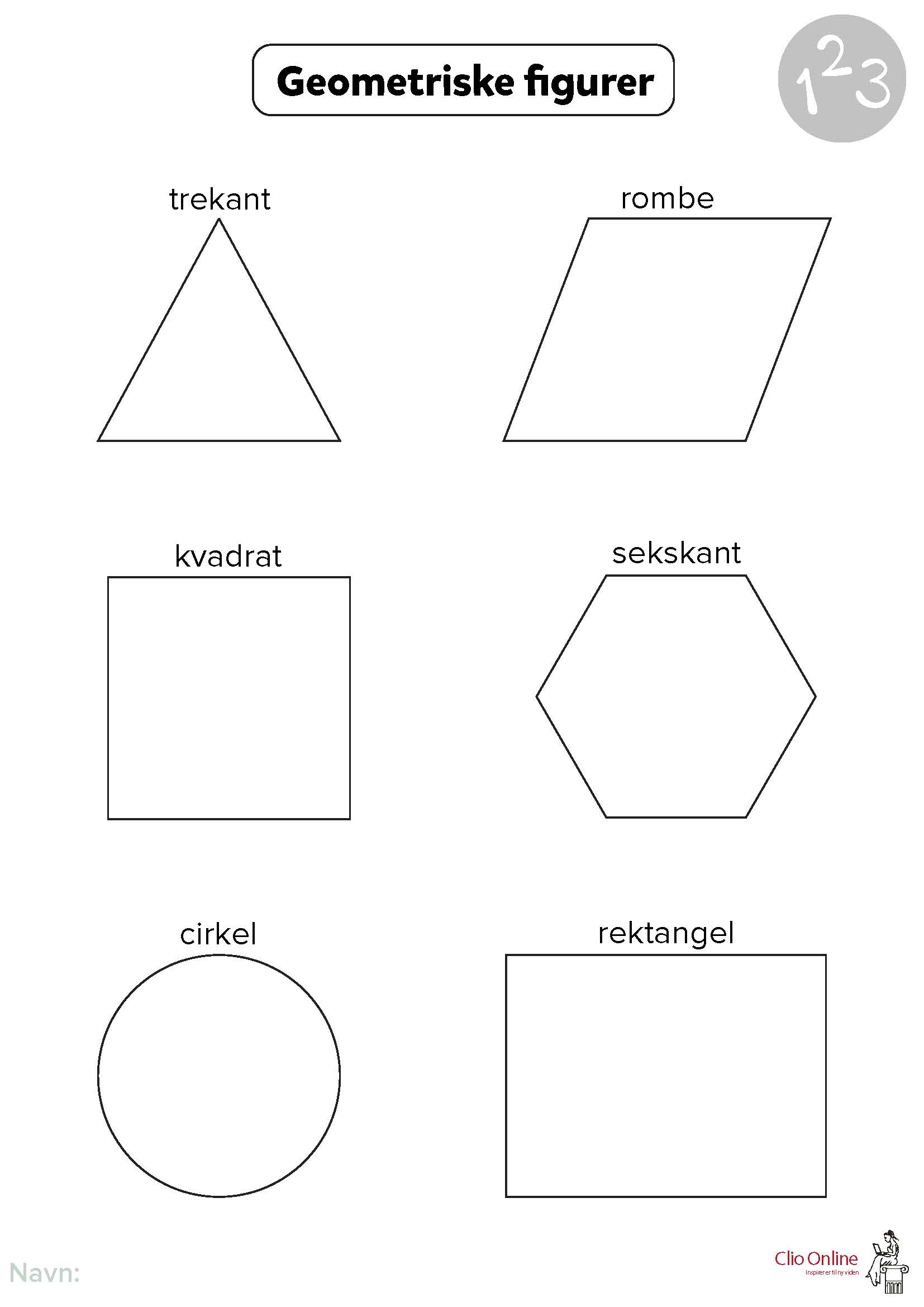 Kvadrat
Rektangel
19
Geometriske former – 3D
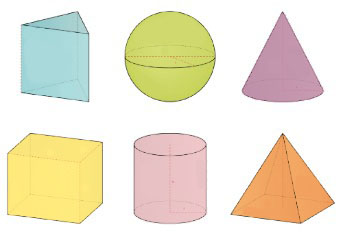 Prisme
Kegle
Kugle
Pyramide
Cylinder
Terning
20
Oplev
Vi skal ud og opleve arkitekturen med Dansk Arkitektur Center.Vi skal se nærmere på Københavns broer og geometriske former.
21